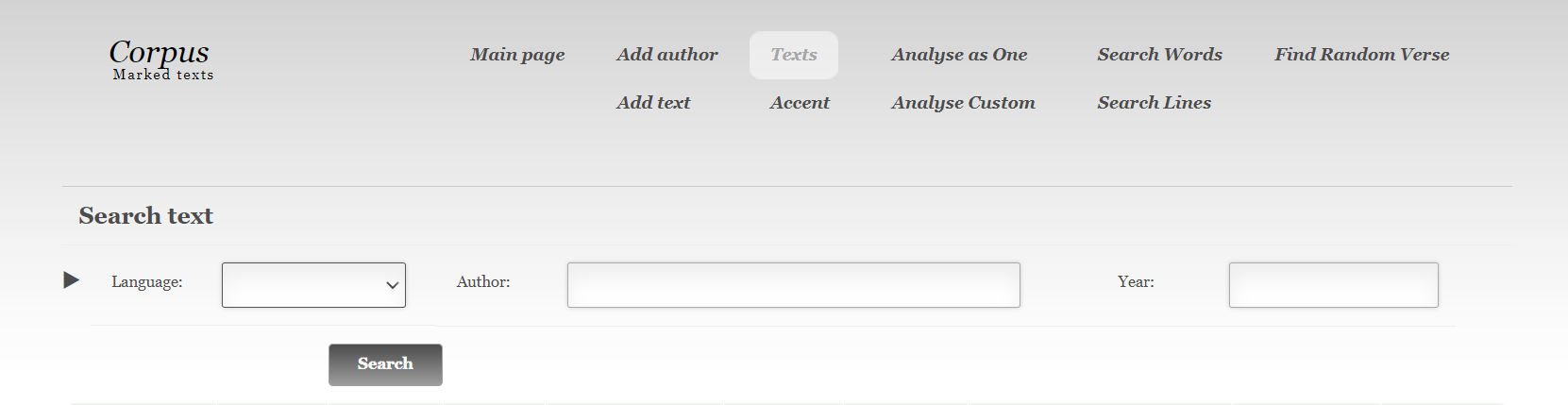 Корпус-2020: что нового?
Татьяна Земскова


30. 01. 2020
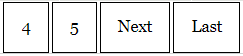 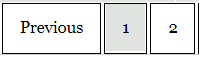 План:
Основные изменения в корпусе:
Аппарат поиска,
Система проверки автоматической и ручной разметки,
Работа с прозой, в том числе с речевыми моделями,
Совершенствование анализа стихов;
Некоторые результаты:
Что теперь можно найти?
Что получилось с прозой?
Что получилось со стихами?
Аппарат поиска: формы
Зачем:
Найти любые формы на любых языках с точностью до спондеев и типа окончания,
Узнать количество определенных форм в определенном подкорпусе,
Посмотреть на количество форм по годам,
Сразу увидеть все реализации одной формы в тексте. 

Знаки:
«-» - безударный слог,
«\» – ударный слог,
Знак «%» можно использовать для замены любого количества символов от 0 до бесконечности. По запросу "\\%" будут найдены строки любой длины, которые начинаются с 2х ударных слогов.
Знак «_» можно использовать для замены одного и только одного любого символа. По запросу "_\-\-\-\" будут найдены строки с 8ю слогами, где каждый чётный слог ударный, 1й слог может быть как ударным, так и безударным, остальные слоги безударные.
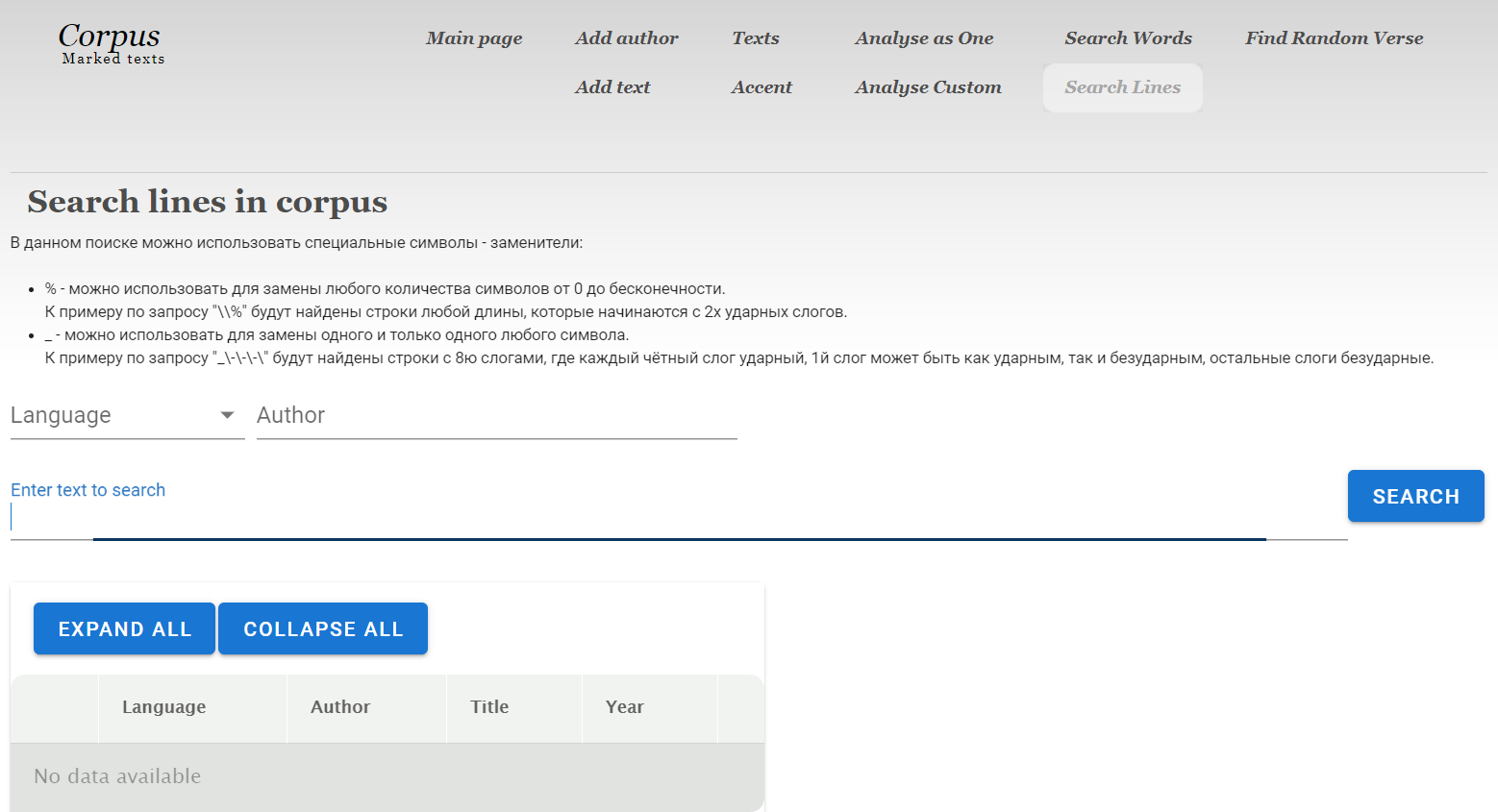 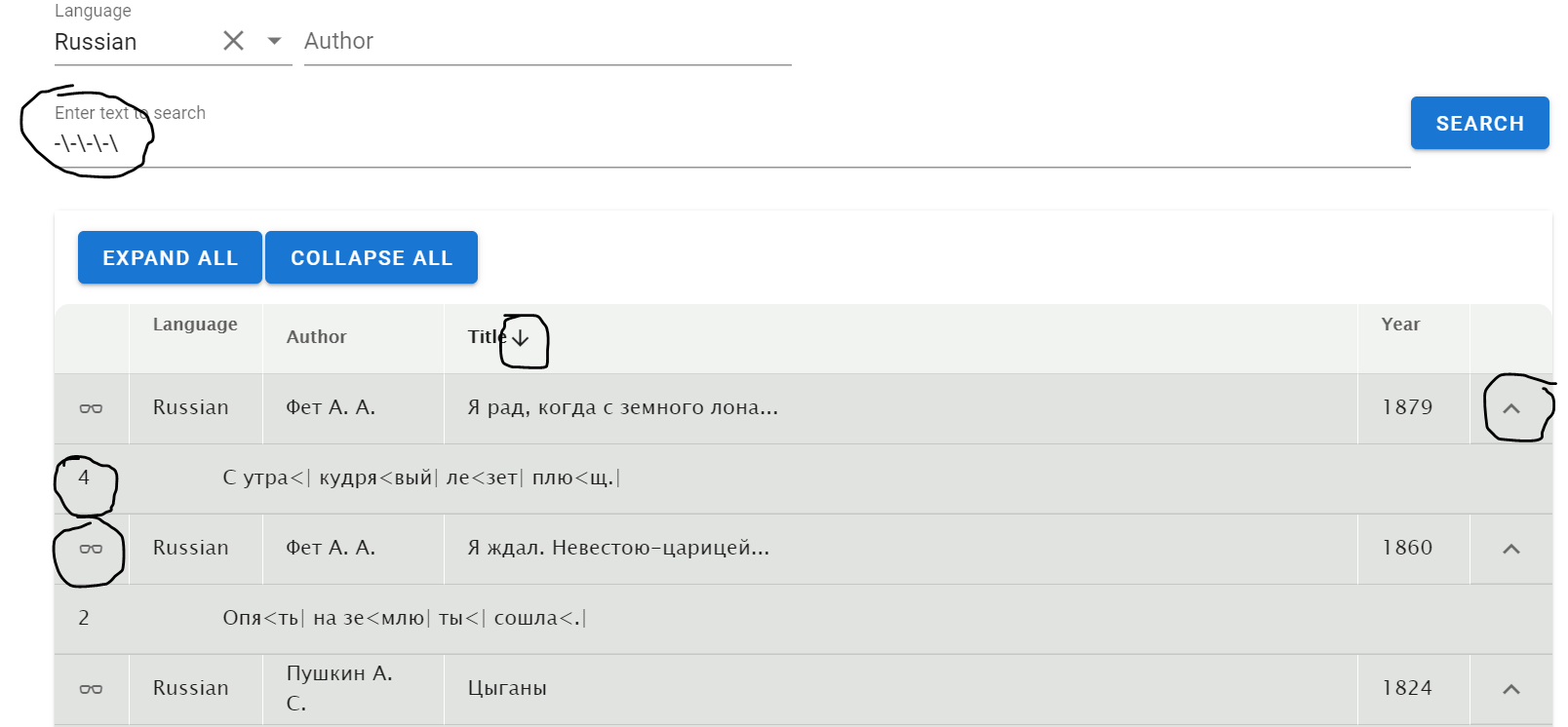 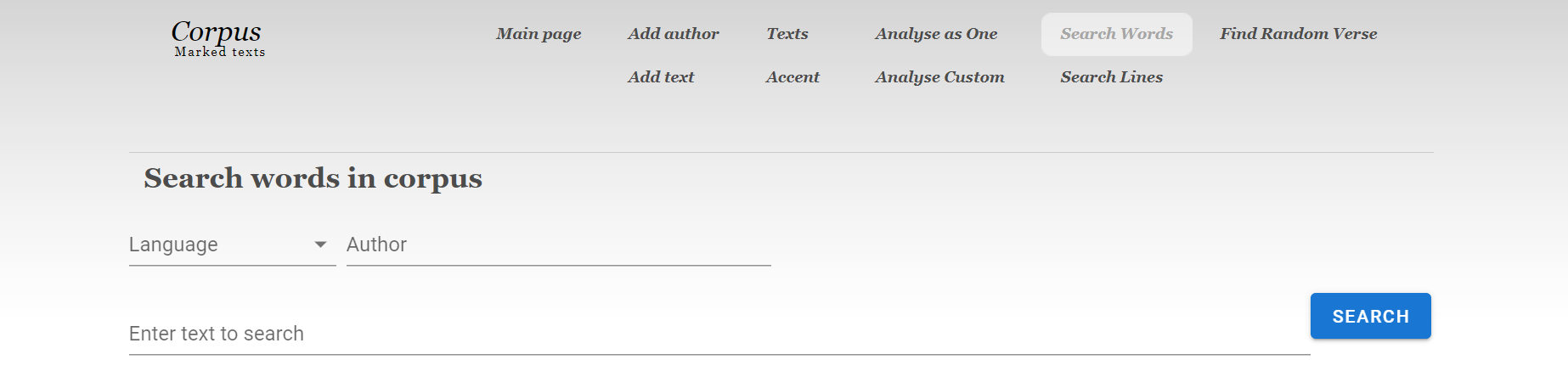 Аппарат поиска: слова и словосочетания
Зачем:
Уточнить акцентный статус единицы, 
Посмотреть на местоположение в строке (рифмы?) и контекст,
Увидеть все случаи употребления.

Знаки – такие же, как при работе с формами.
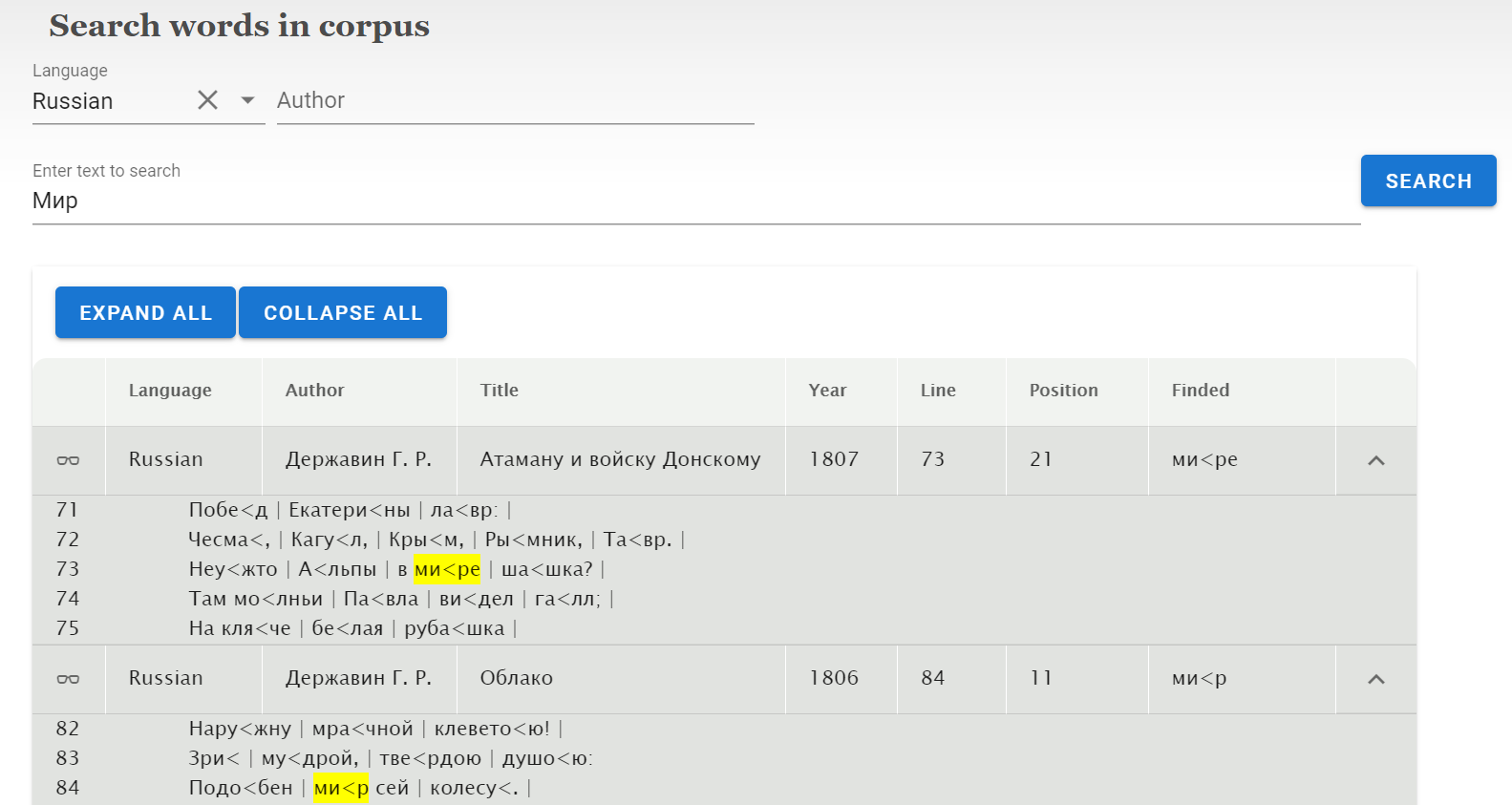 Аппарат поиска: нестрогий поиск текстов по характеристикам
Зачем: подкорпусы текстов. 
Так можно искать автора, года, названия текстов. 
Знаки – такие же, как при работе с формами.
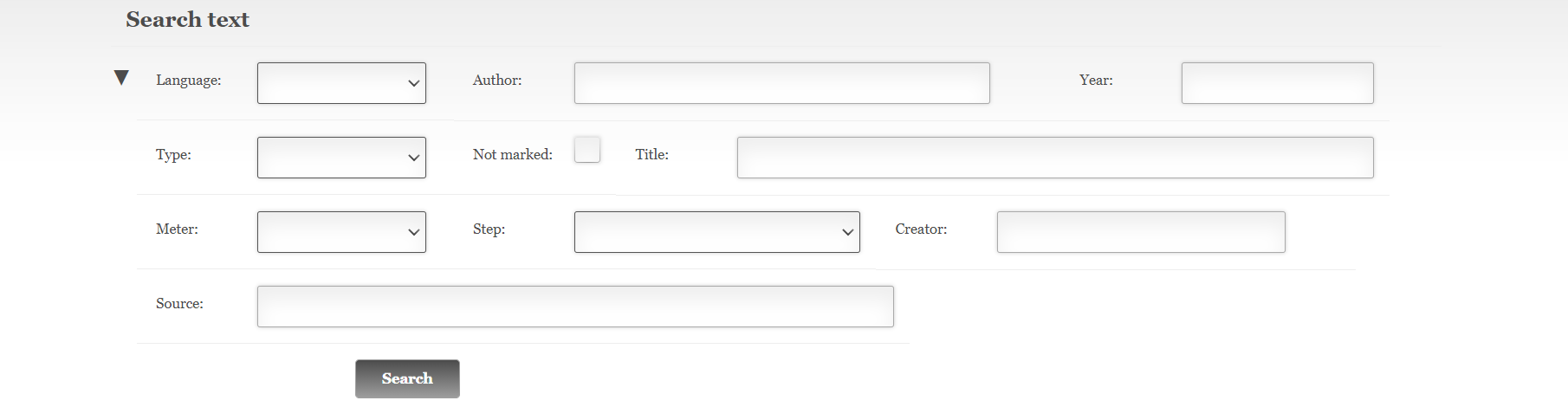 Система проверки: Not analysed
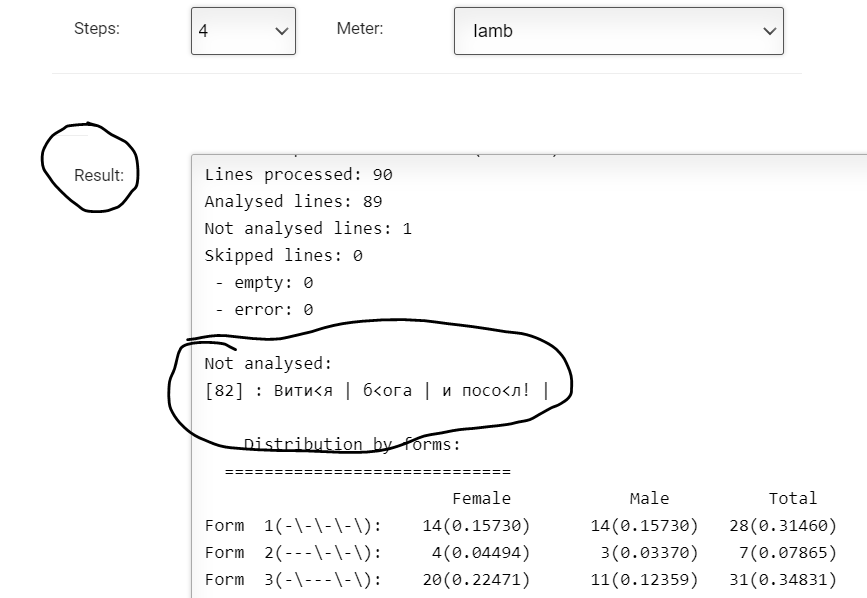 Ударения на все, что не гласные, 
Странные знаки.
Система проверки: Specific forms
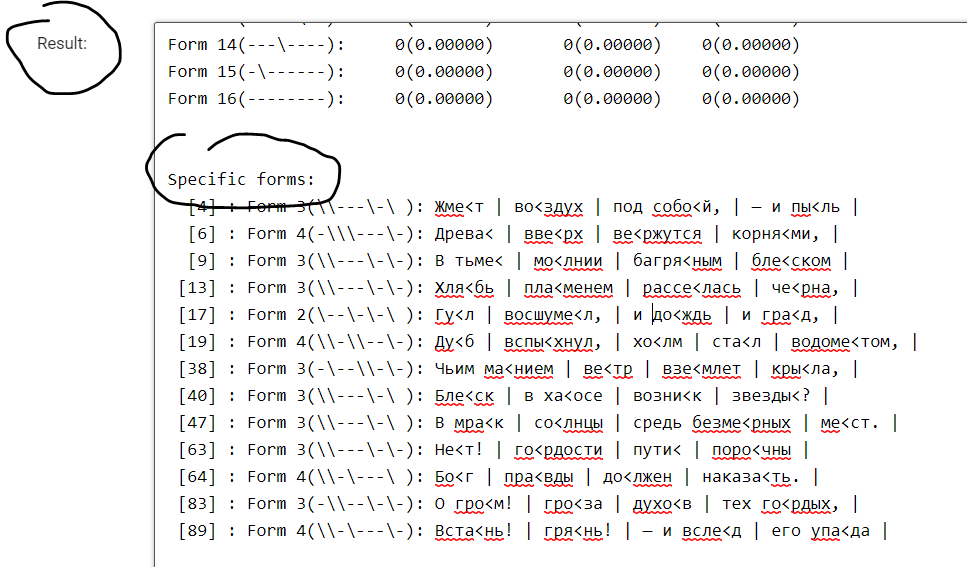 Строчки со спондеями
Система проверки: Probably errors in lines
Отсутствие ударения на последнем сильном месте,
Иная стопность.
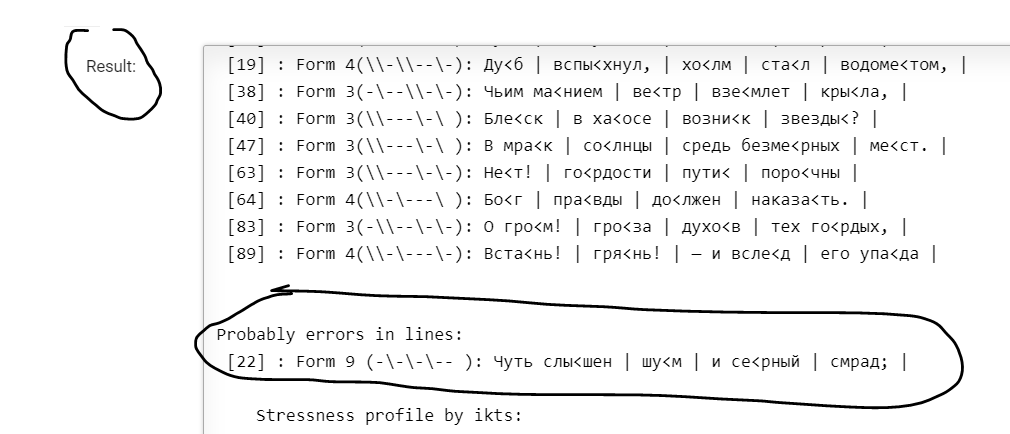 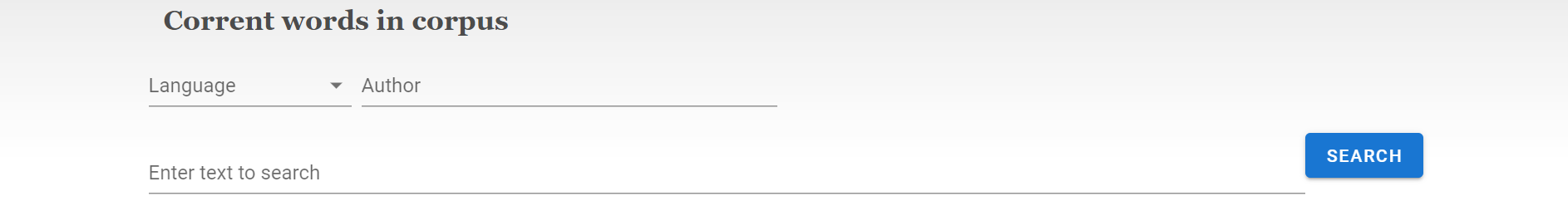 Система проверки: полуавтоматическая замена
Зачем:
Унификация разметки (более 150 разметчиков за 6 лет!) с учетом контекста,
Быстрая коррекция ошибок или коррекция в случае изменения акцентного статуса единицы,
Автоматическая коррекция результатов анализа после изменения ударения. 
Что делать:
Поставить точку в кружочек под нужным вариантом:
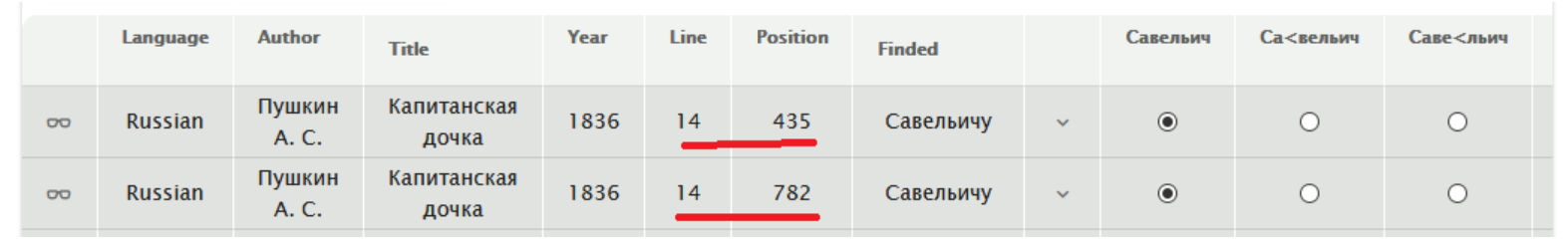 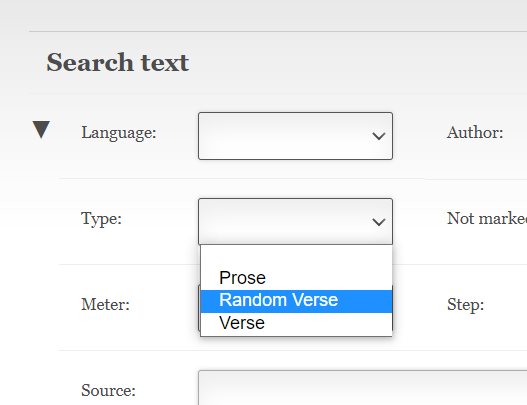 Работа с прозой
Исправлена ошибка, искажающая анализи занижающая количество анализируемых слов почти на треть, 
Добавлена категория текстов «случайные стихоподобные фрагменты»,
Добавлен автоматический поиск и анализ случайных стихоподобных фрагментов (классические размеры любой стопности), 
В анализ прозы добавлена речевая модель (все классические размеры любой стопности),
Прозаический корпус расширился примерно в 4 раза и сейчас насчитывает 585 365 ритмических слов на русском, белорусском, немецком, голландском, древнегреческом, украинском и английском языках.
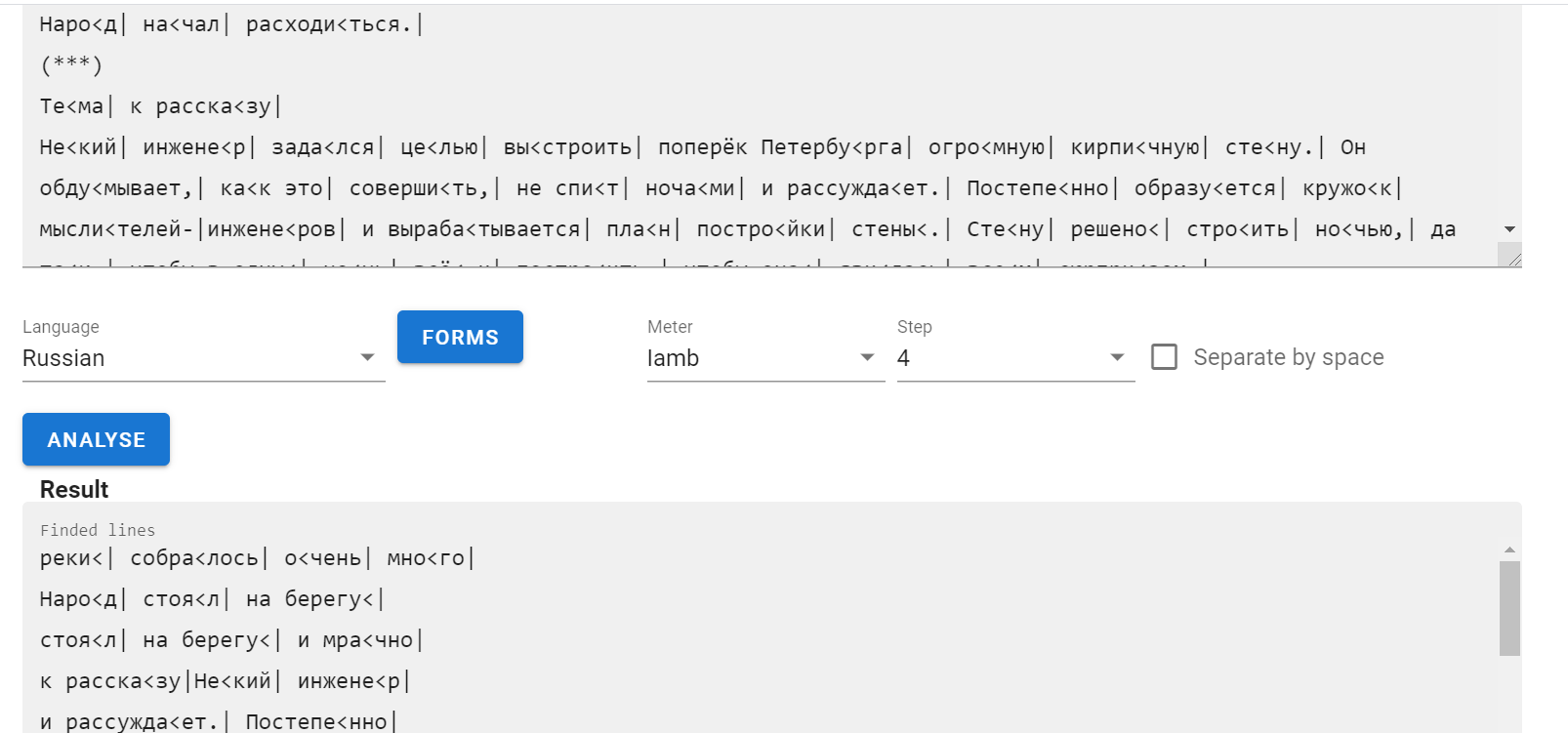 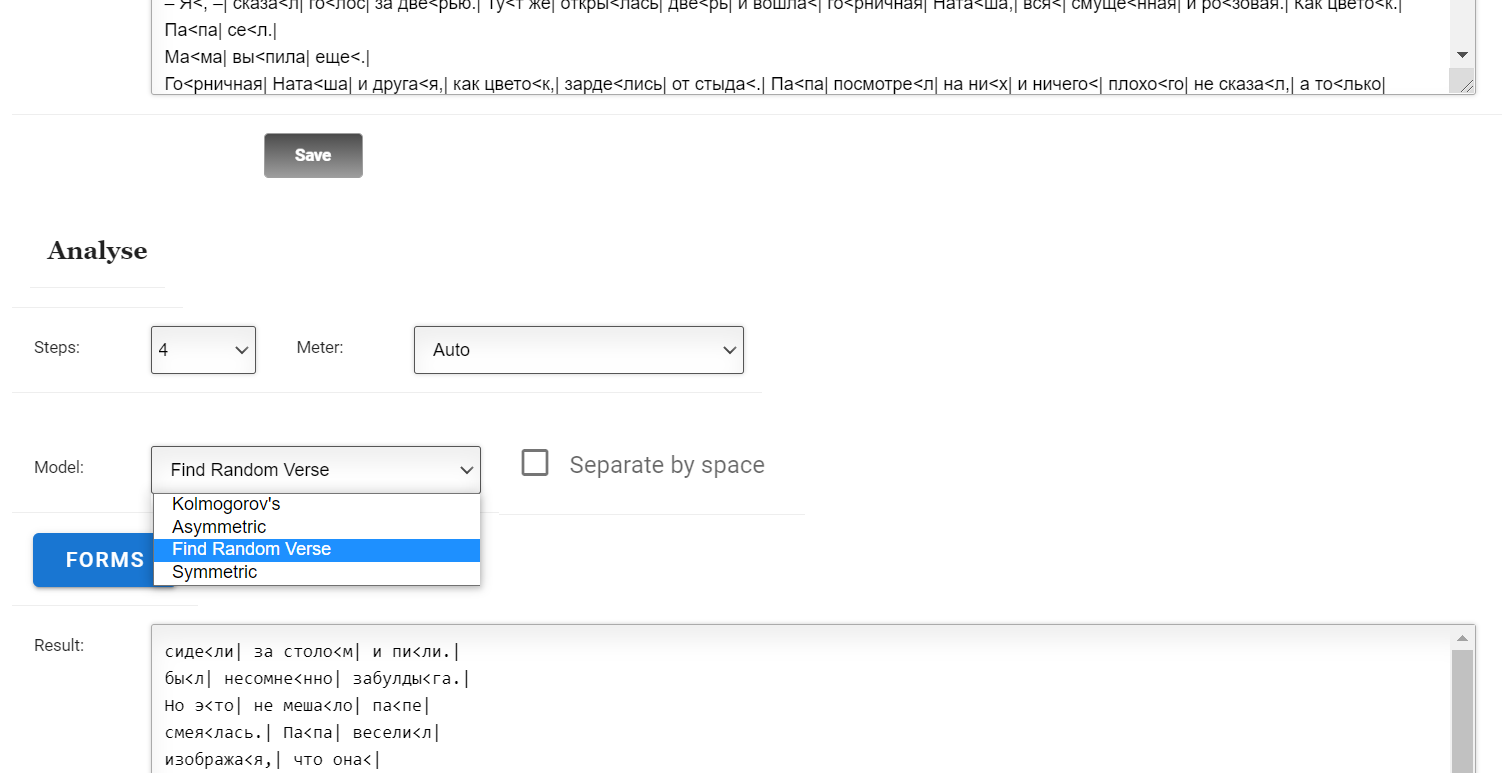 Улучшение анализа:
Возможность проанализировать корпус текстов как один,
Составление ритмического словаря по стихотворным текстам,
Работа с полиметрией (разделение по размерам и отдельный анализ),
Работа с дактилическими окончаниями,
Добавление текстов на польском, шведском и французском,
А еще…
Начало работы не только с силлабо-тоникой
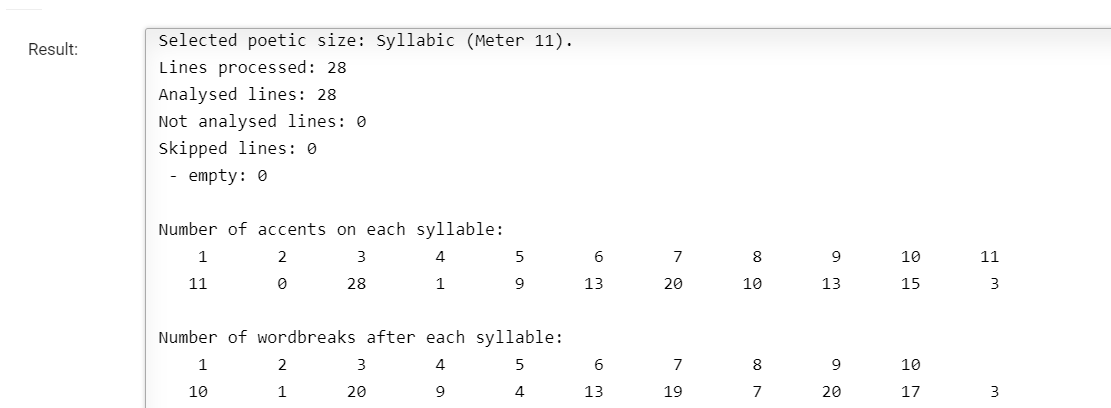 Выгрузка статистических таблиц (почти готово)
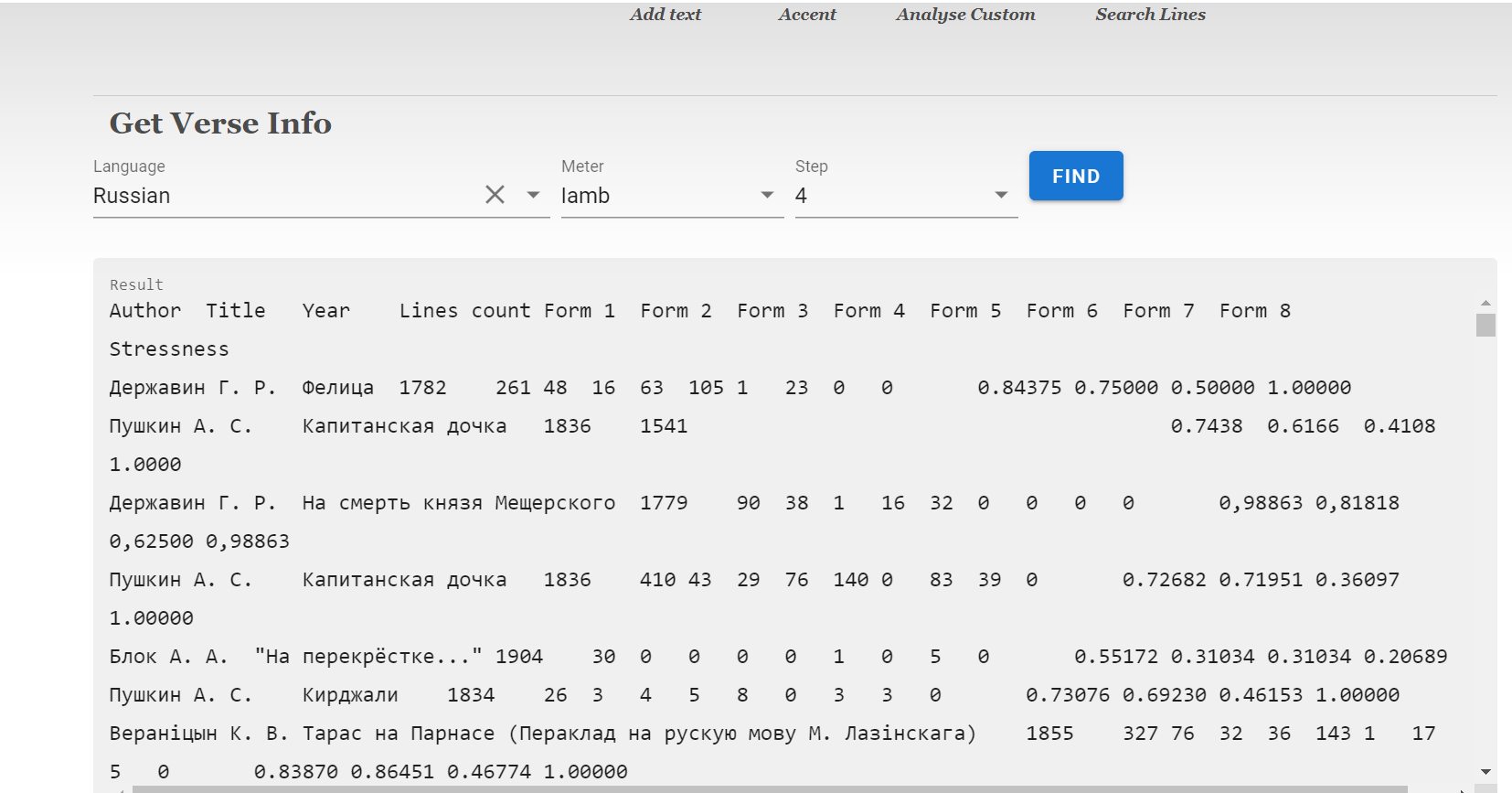 Предварительный анализ текста без загрузки
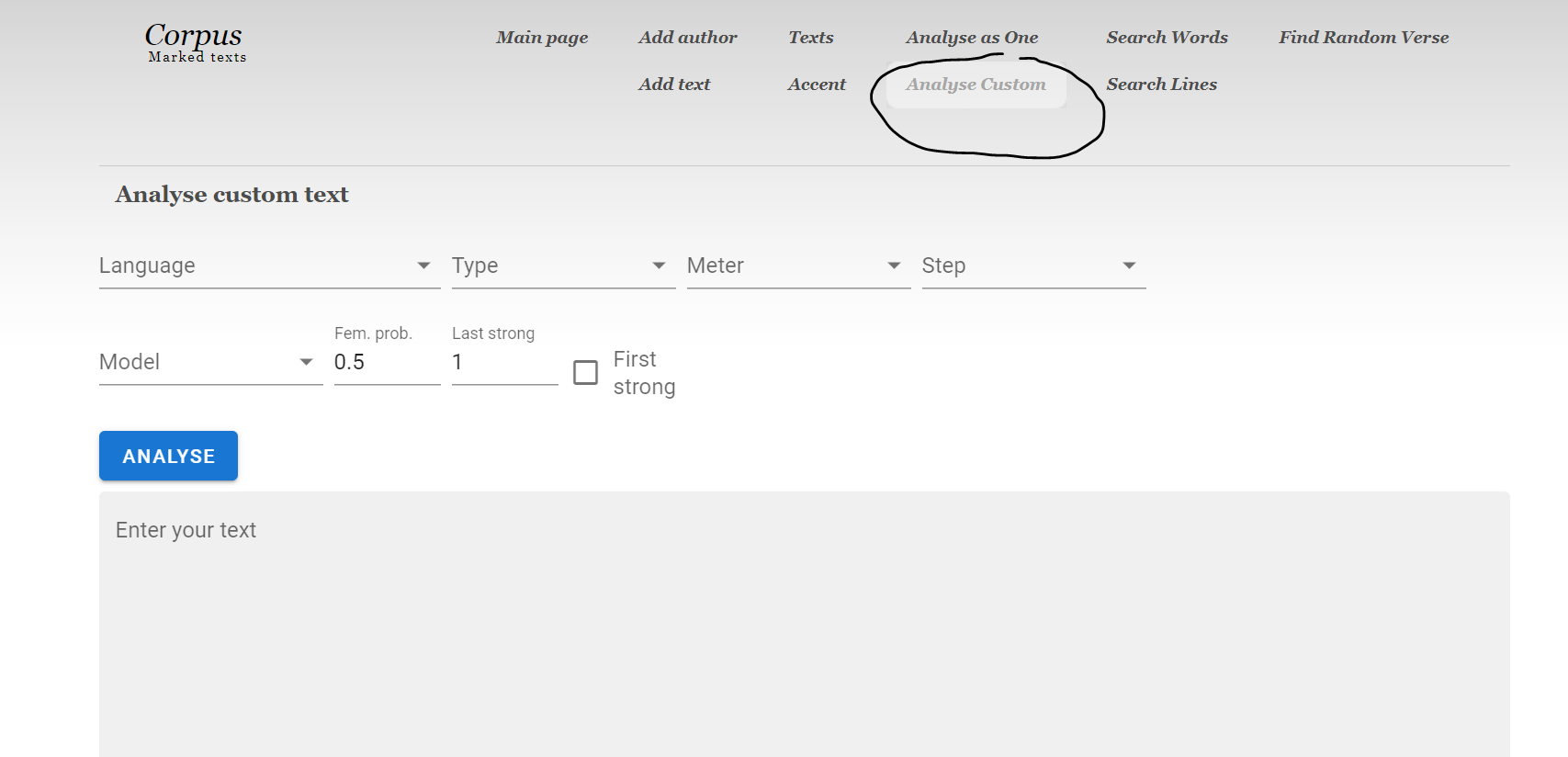 Быстрая визуализация
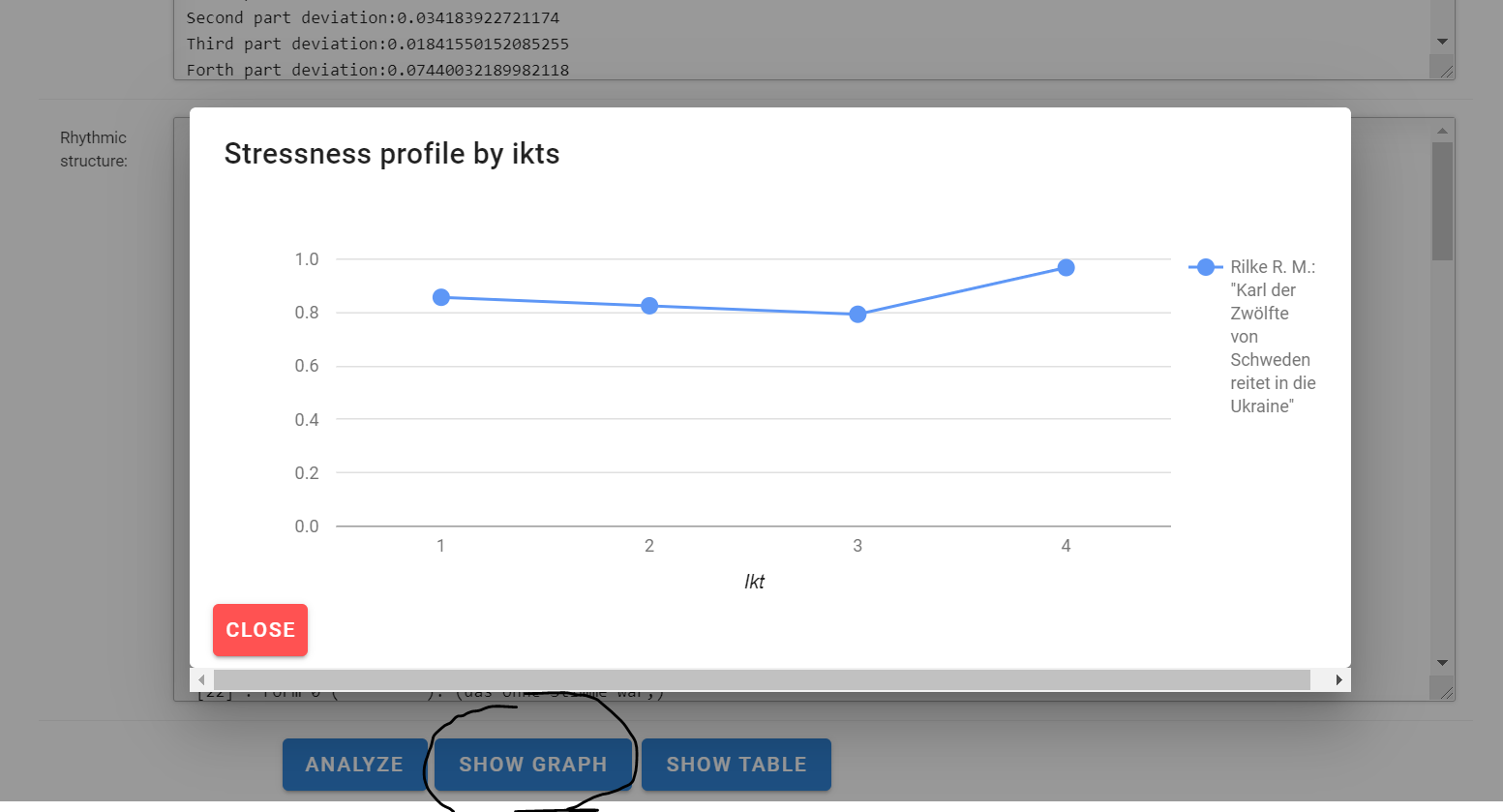 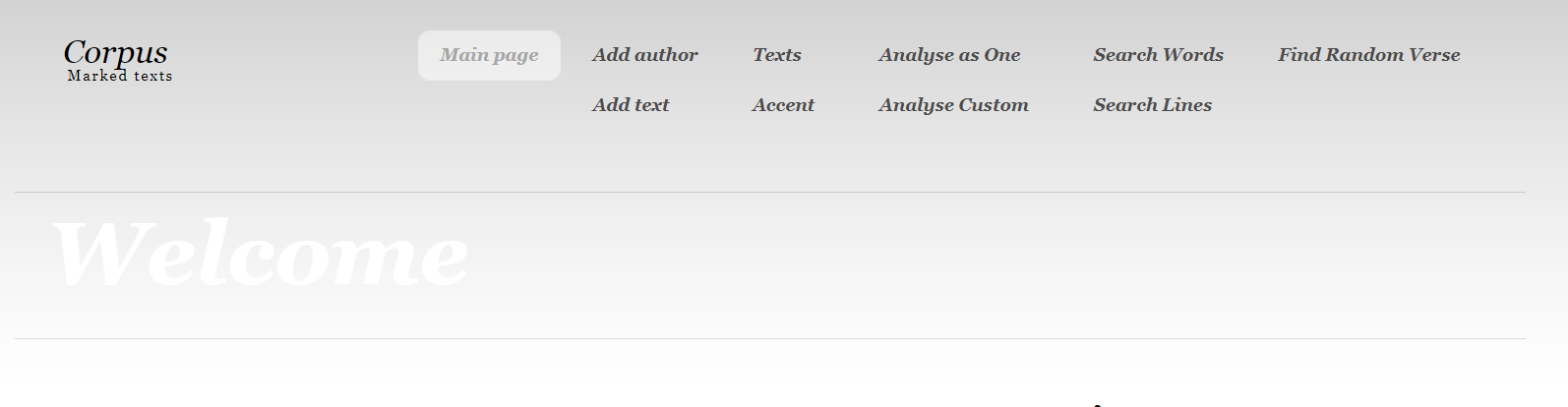 Спасибо за внимание!
Переакцентуация в русском и белорусском
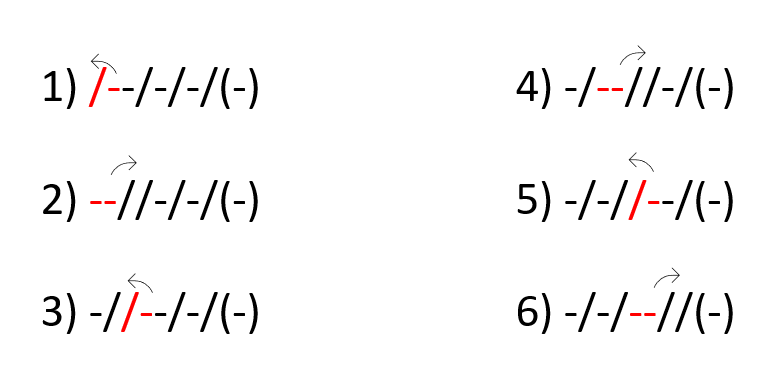